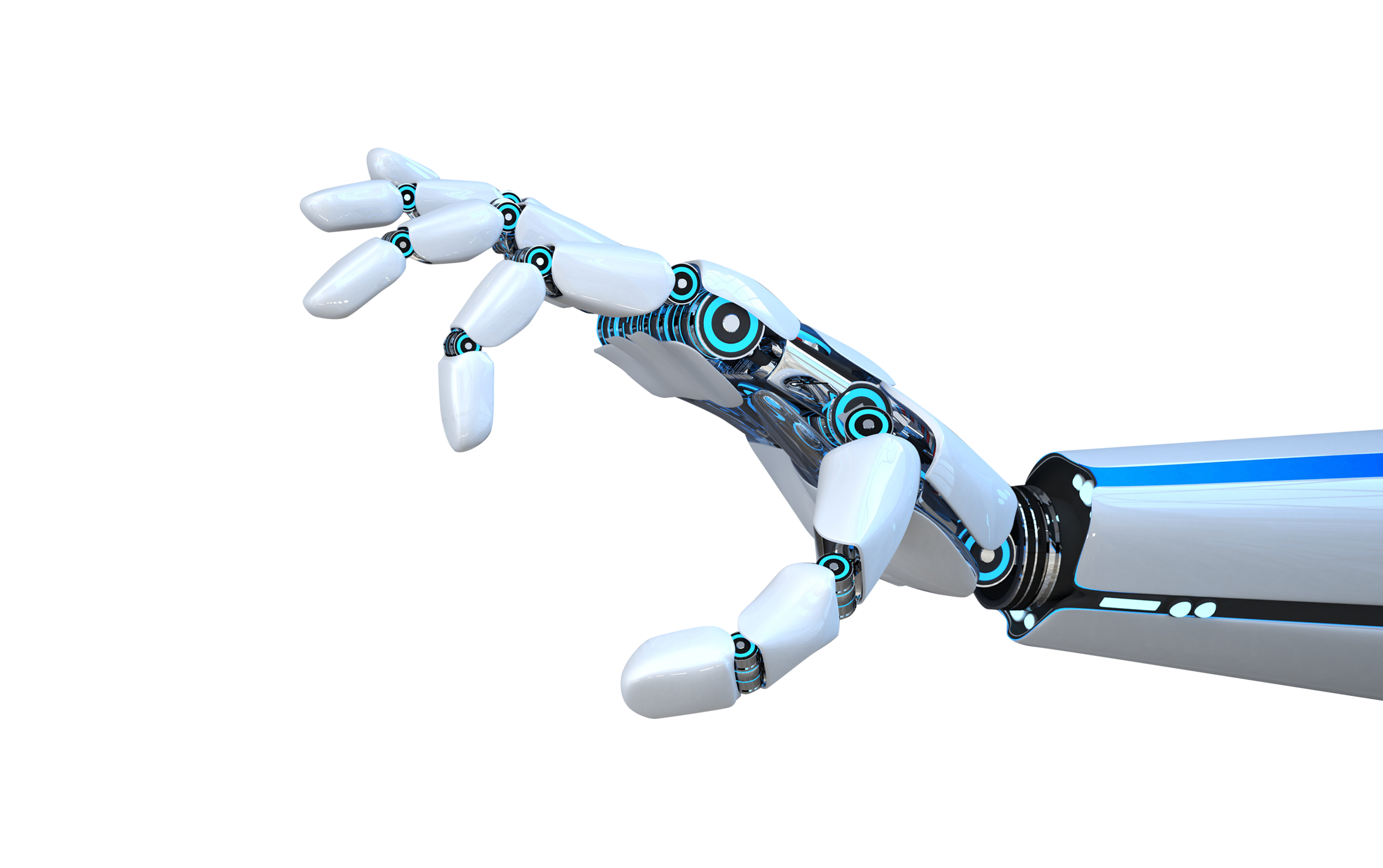 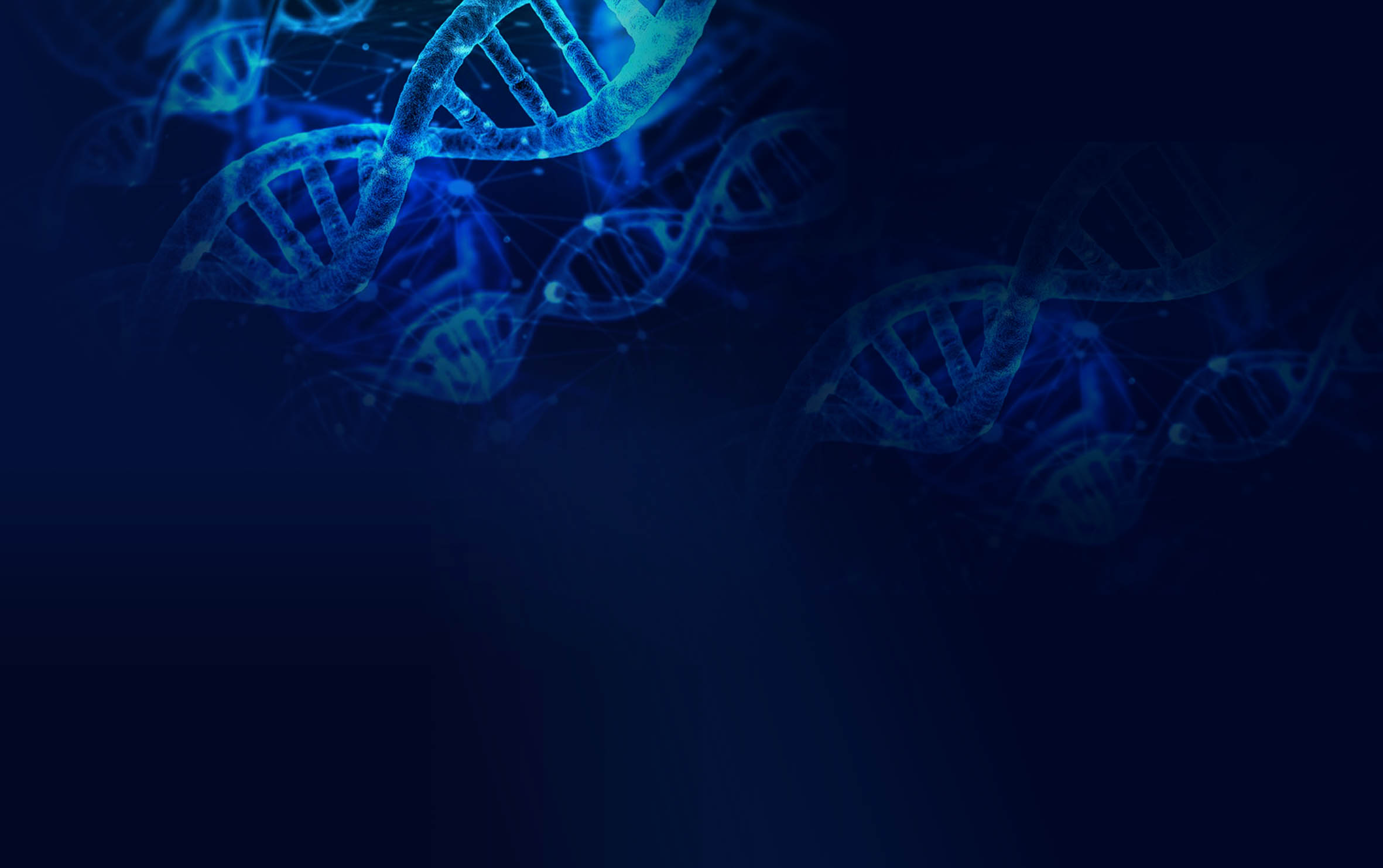 Ateities 
ekonomikos
DNR
Plano įgyvendinimas
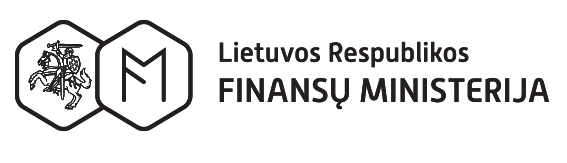 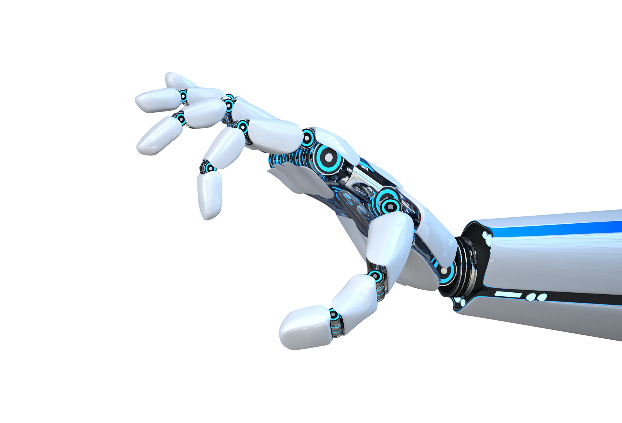 TIKSLINĖS INVESTICIJOS PAGAL KRYPTIS
Tvari, subalansuota 
ir pažangi Lietuvos ekonomika
927 mln. €
2 056 mln. €
996 mln. €
1 382 mln. €
761 mln. €
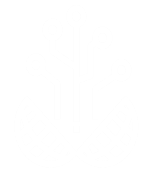 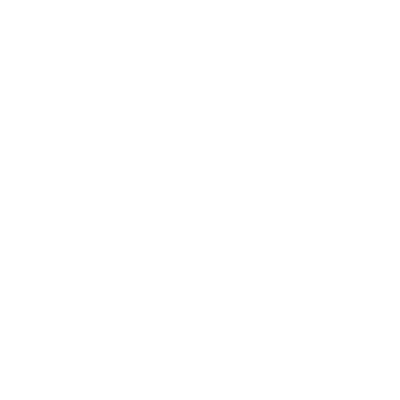 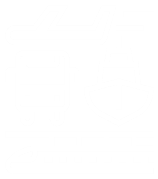 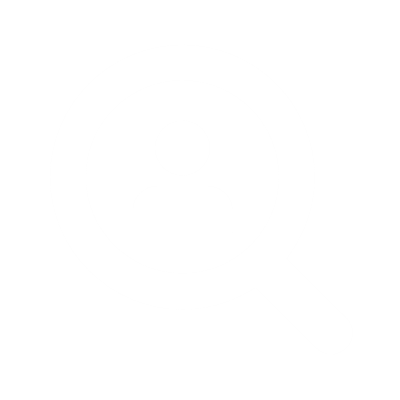 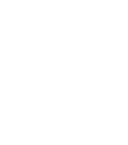 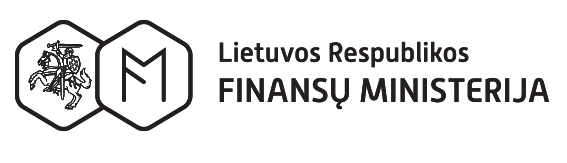 Skaitmeninė ekonomika ir verslas
Inovacijos ir moksliniai tyrimai
Žmogiškasis kapitalas
Ekonominė infrastruktūra
Klimato kaita ir energetika
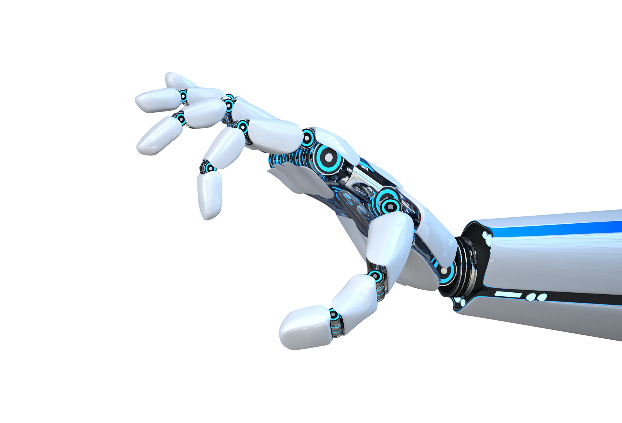 DNR PLANO ĮGYVENDINIMO TVARKOS
2,2 mlrd. Eur
4,1 mlrd. Eur
Papildomų lėšų paskirstymas
Papildomų lėšų paskirstymas
Jau paskirstyti asignavimai
1,3 mlrd. Eur
699 mln. Eur
Naujos priemonės
Esamos priemonės
Esamos priemonės + 
naujos priemonės pagal ReactEU + finansinės priemonės
Galiojančios tvarkos
DNR aprašas
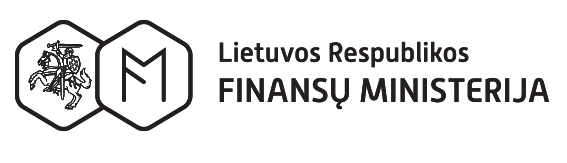 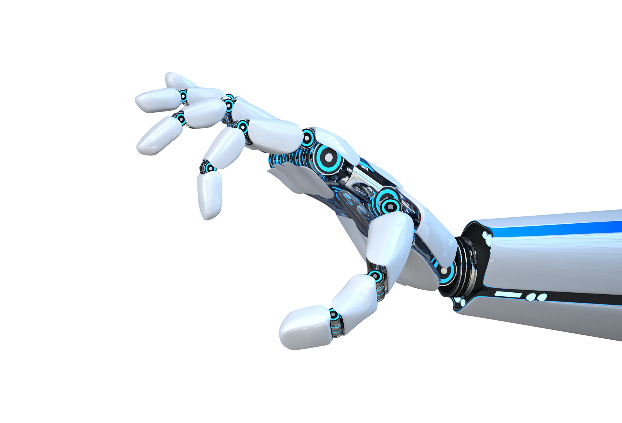 INVESTICINIAME KOMITETE SVARSTOMI VEIKSMAI PAGAL MINISTERIJAS (MLN. EURŲ; VEIKSMŲ KIEKIS)
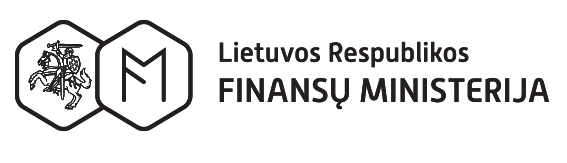 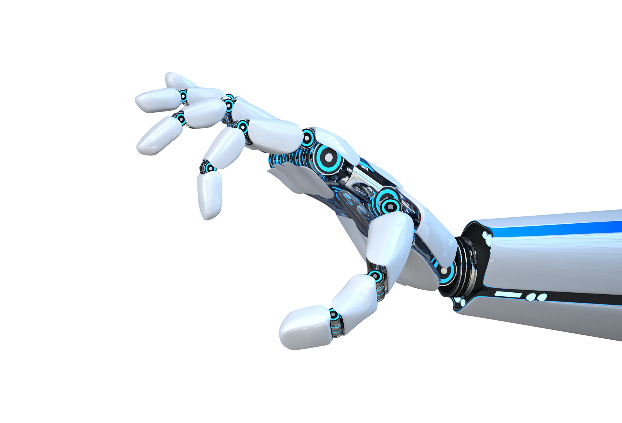 VEIKSMŲ PLANAVIMAS
Ne vėliau kaip per 2 mėn. nuo DNR aprašo įsigaliojimo ministerija IK pateikia visų veiksmų koncepcijas
Ministerija ir 
veiksmo plėtotojas
Administruojanti agentūra
Vyriausybė
Ministerija
Investicijų komitetas
Rengia veiksmo koncepciją ir teikia kartu su IP arba veiksmo įgyvendinimo planu IK
Pritaria veiksmo koncepcijai
Vertina veiksmo įgyvendinimo planą
Pasirašo sutartį
Tvirtina veiksmų  sąrašą
Projekto plėtotojas
Rengia veiksmo įgyvendinimo planą
Proveržio grupė
Padeda sukurti intervencijos logiką
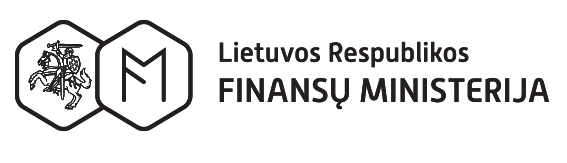 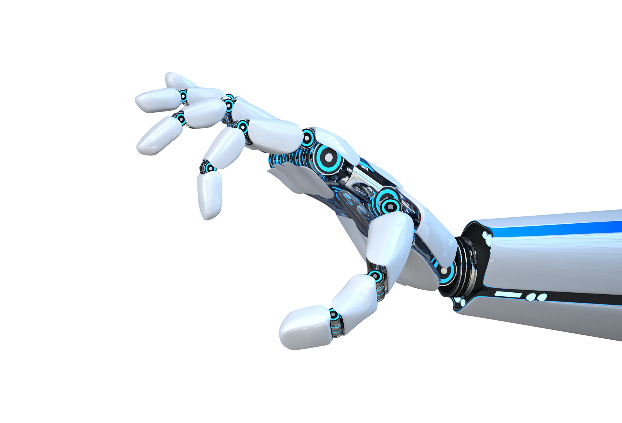 DARBŲ EIGA
Patvirtintas 
DNR aprašas
Patvirtintas 
DNR planas
Patvirtintas virškontraktavimas
IK posėdžiai
Projektų įgyvendinimas
Birželio 10
Liepos 8
Liepos 17 - Rugsėjo 4
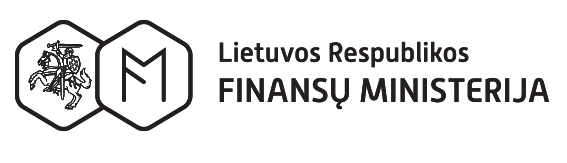 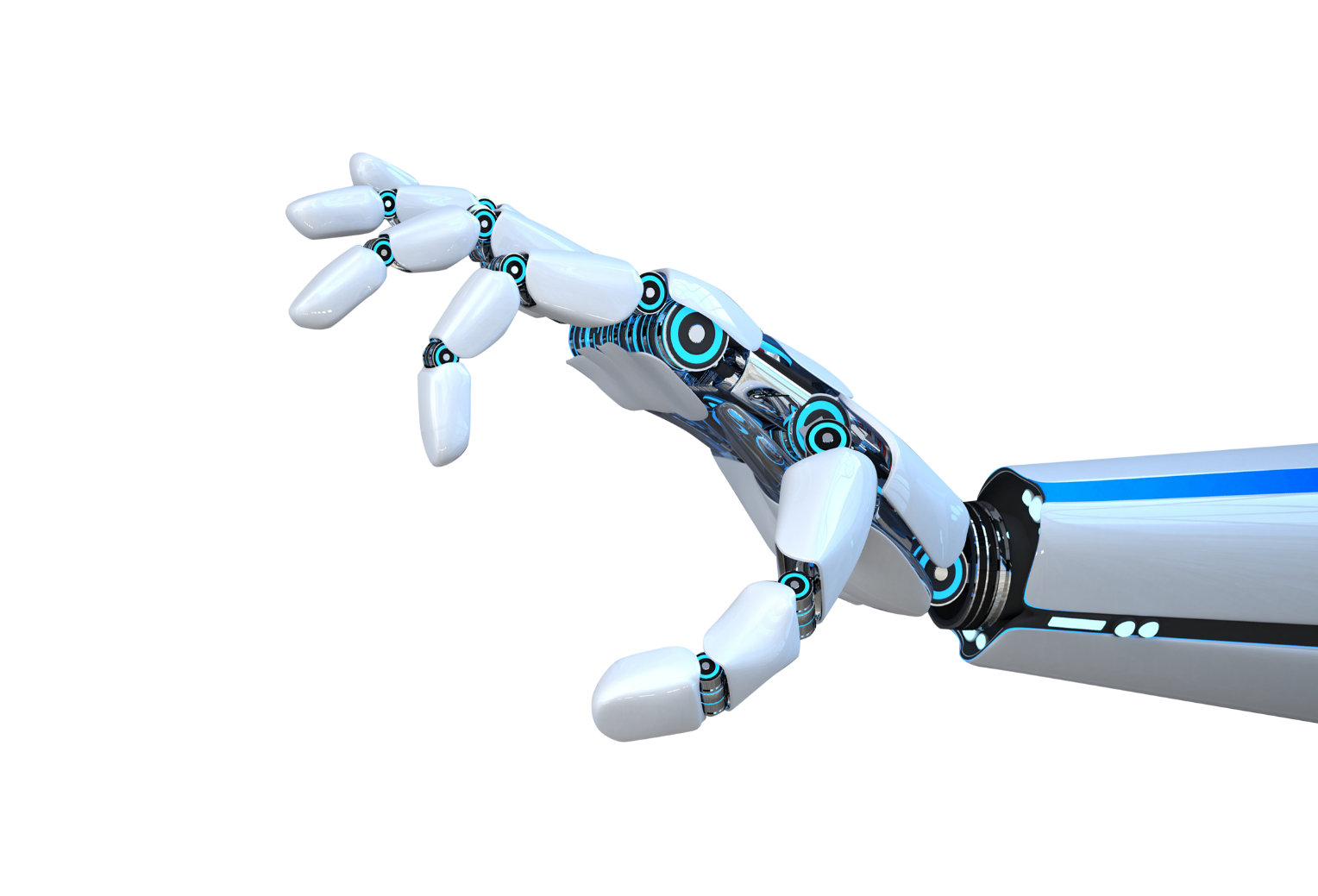 Dabar
Numatome
Rytojų
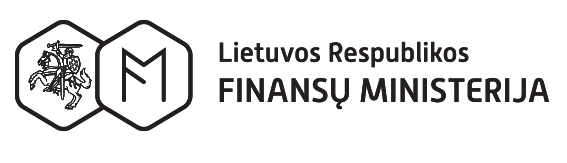